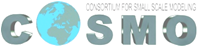 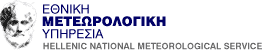 Greek domain verification 2023-2024
ICON-GR2.5
IFS-ECMWF
Dimitra Boucouvala
2m TEMPERATURE
ICON-GR2.5
IFS-ECMWF
RMSE
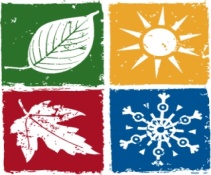 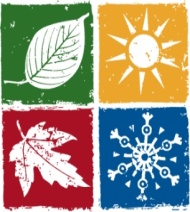 ME
RMSE
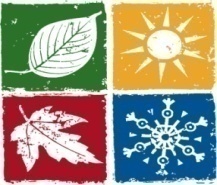 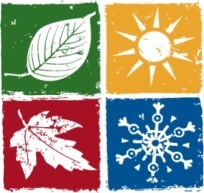 ME
ICON-GR overestimates  2mT for all seasons  during late  afternoon hours and night .
 RMSE similar for both models
ICON-GR2.5
IFS-ECMWF
WIND SPEED
RMSE
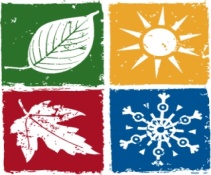 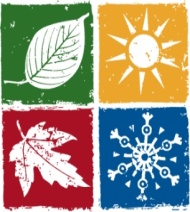 ME
RMSE
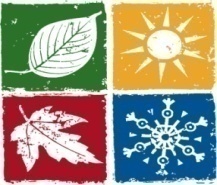 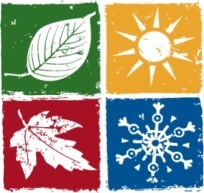 ME
RMSE  better  for ICON-GR in all seasons.  IFS underestimates in warm hours, 
when a slight overestimation is shown for ICON-GR, with a weaker bias variability.
ICON-GR2.5
IFS-ECMWF
SURFACE PRESSURE
RMSE
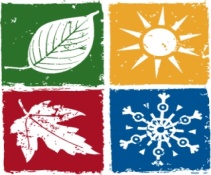 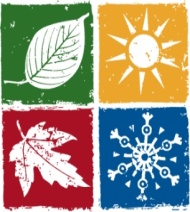 ME
RMSE
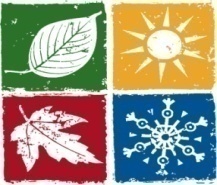 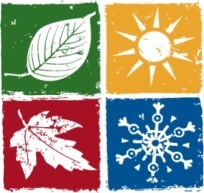 ME
RMSE  better  for ICON-GR in all seasons with error increasing with lead time. Similar bias
 variability for both models with overestimation in warm hours .
DEW POINT TEMPERATURE
ICON-GR2.5
IFS-ECMWF
RMSE
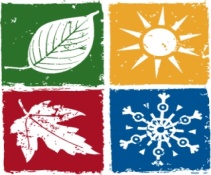 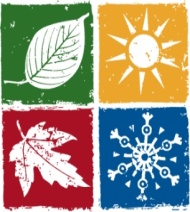 ME
RMSE
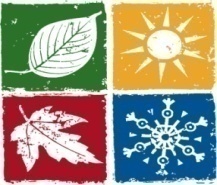 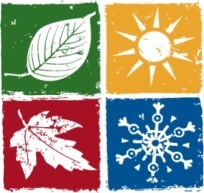 ME
ICON-GR overestimates Td2m  especially in SON and DJF and afternoon hours .
 RMSE similar for both models  with better score for ICON-GR especially in summer.
TOTAL CLOUD COVER
ICON-GR2.5
IFS-ECMWF
RMSE
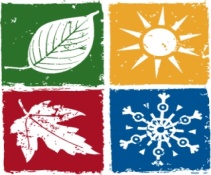 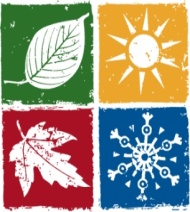 ME
RMSE
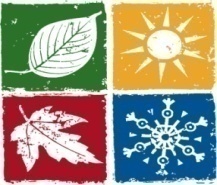 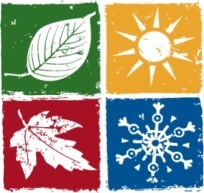 ME
ICON-GR overestimates  TCC for all seasons  mainly at  night . IFS  tendency of underestimation  especially in warm seasons. RMSE similar for both models but ICON-GR slightly worse in JJA.
ICON-GR  CONDITIONAL VERIFICATION BASED ON TCC COVERAGE
                             C1 obs >= 6 (HIGH) , C2 obs= <2 (LOW)
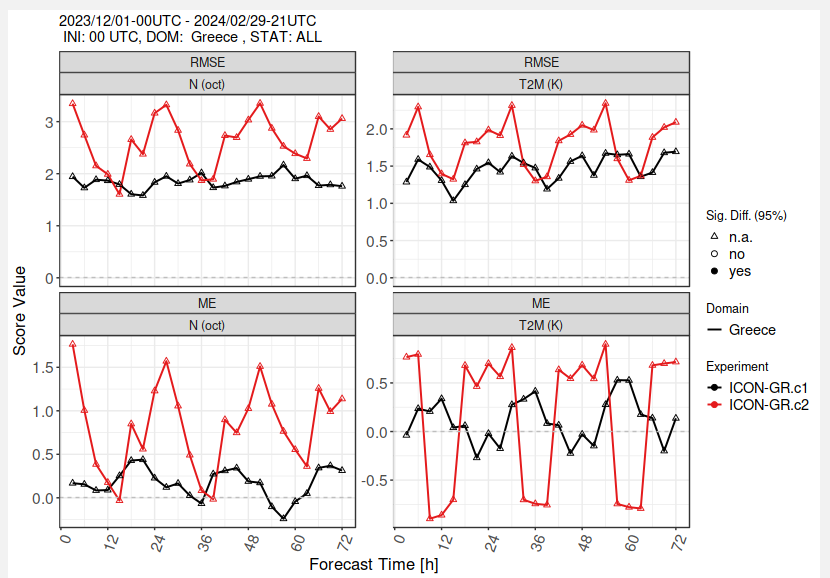 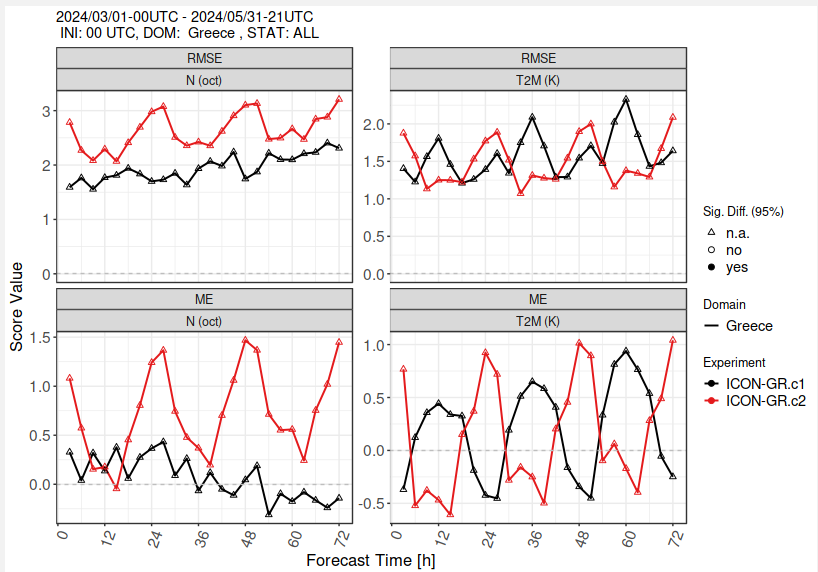 RMSE
TCC
T2m
TCC
T2m
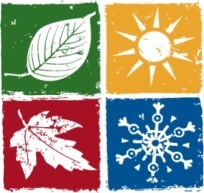 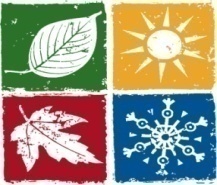 Errors are higher for the condition  C2-LOW coverage for both T2m and TCC
 2mT variability is opposite  for the two conditions  with the C2-LOW
overestimating especially at night
ICON-GR2.5
IFS-ECMWF
6H PRECIPITATION
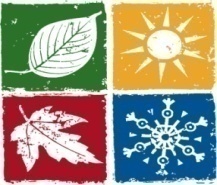 0.2 mm
10 mm
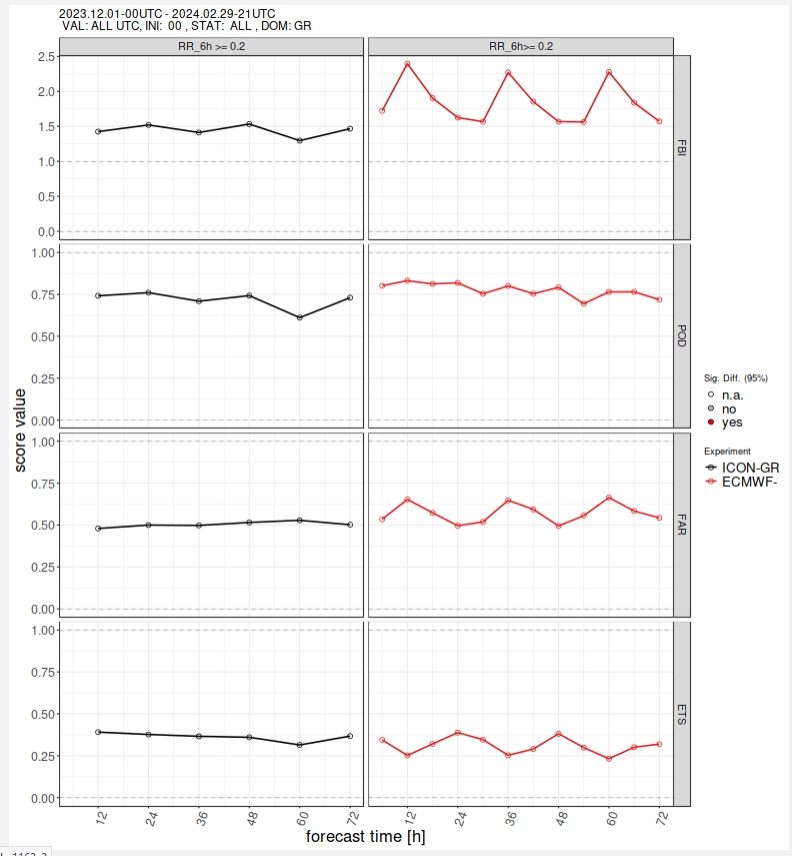 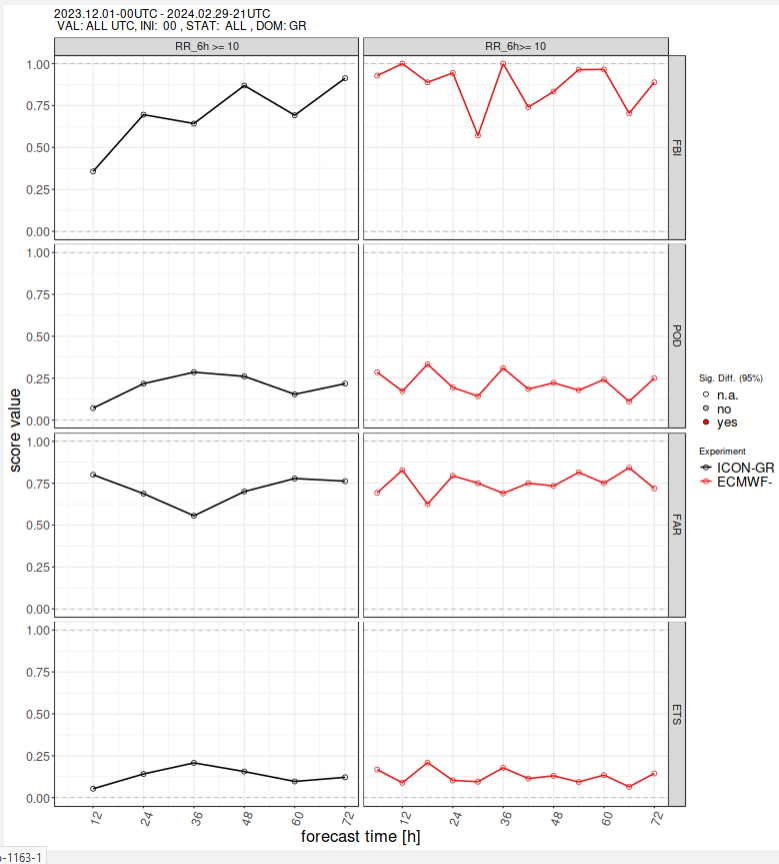 FBI
POD
FAR
ETS
Overestimation of low threshold events especially for IFS with diurnal variation . Events underestimation for high thresholds. POD and FAR slightly higher for IFS for low thresholds, ETS higher for ICON-GR.  Scores  comparable for high thresholds.
ICON-GR2.5
IFS-ECMWF
6H PRECIPITATION
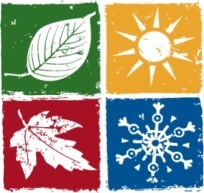 0.2 mm
10 mm
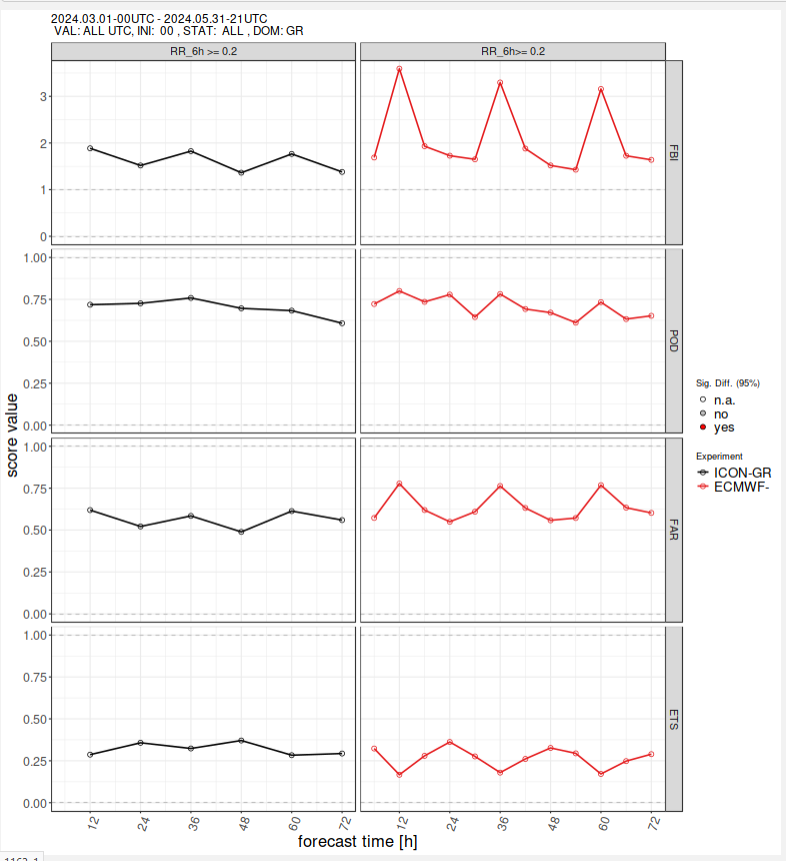 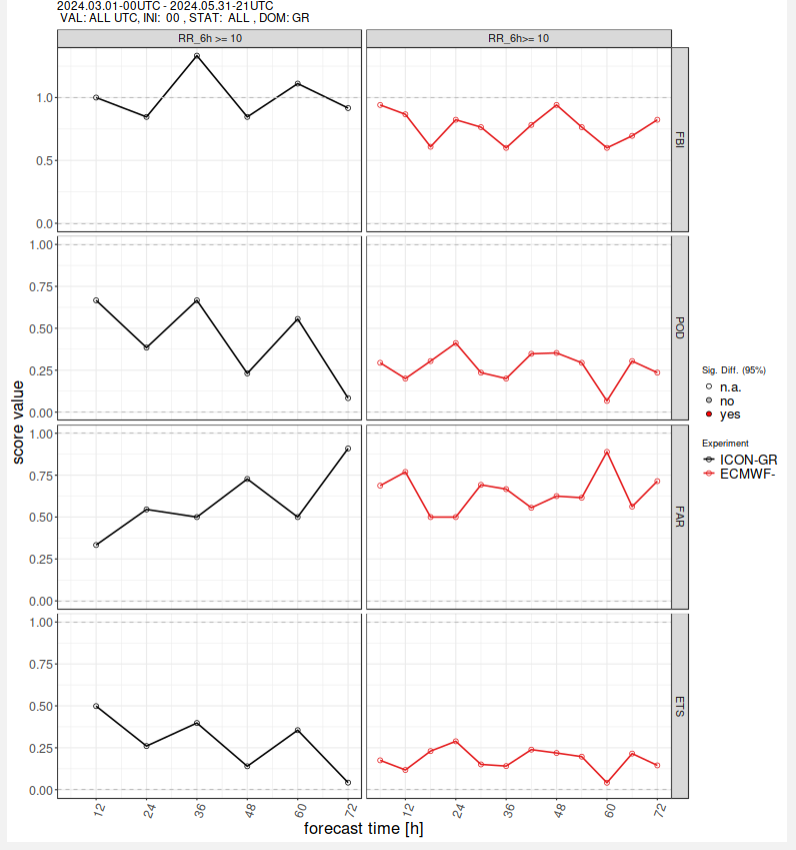 FBI
POD
FAR
ETS
Similar results for MAM, but POD and ETS are now better for ICON-GR for higher thresholds.
CONCLUSIONS
RMSE:  
ICON-GR is  mainly lower or similar  for all parameters. Only for TCC and JJA season IFS  score is better . There is an increase of RMSE for MSLP with lead time for both models.

BIAS: 
2mT : ICON-GR  bias is positive and higher  than IFS  during late  afternoon hours and night .
Wind Speed :  ICON-GR weaker bias variability than IFS  with  slight overestimation  in warm hours.
MSLP :  bias variability is similar for both models with overestimation in warm hours .
Td2m: ICON-GR overestimates  especially during SON and DJF in afternoon hours .
TCC:  ICON-GR overestimates   mainly at  night , while IFS shows tendency of underestimation   especially in warm seasons. 

BOTH SCORES  are worse for TCC and T2m when the condition of LOW CLOUD cover is applied.

PRECIPITATION SCORES : Low precipitation events are overestimated and high are underestimated . ICON-GR  POD/FAR are lower than IFS but ETS score is higher.